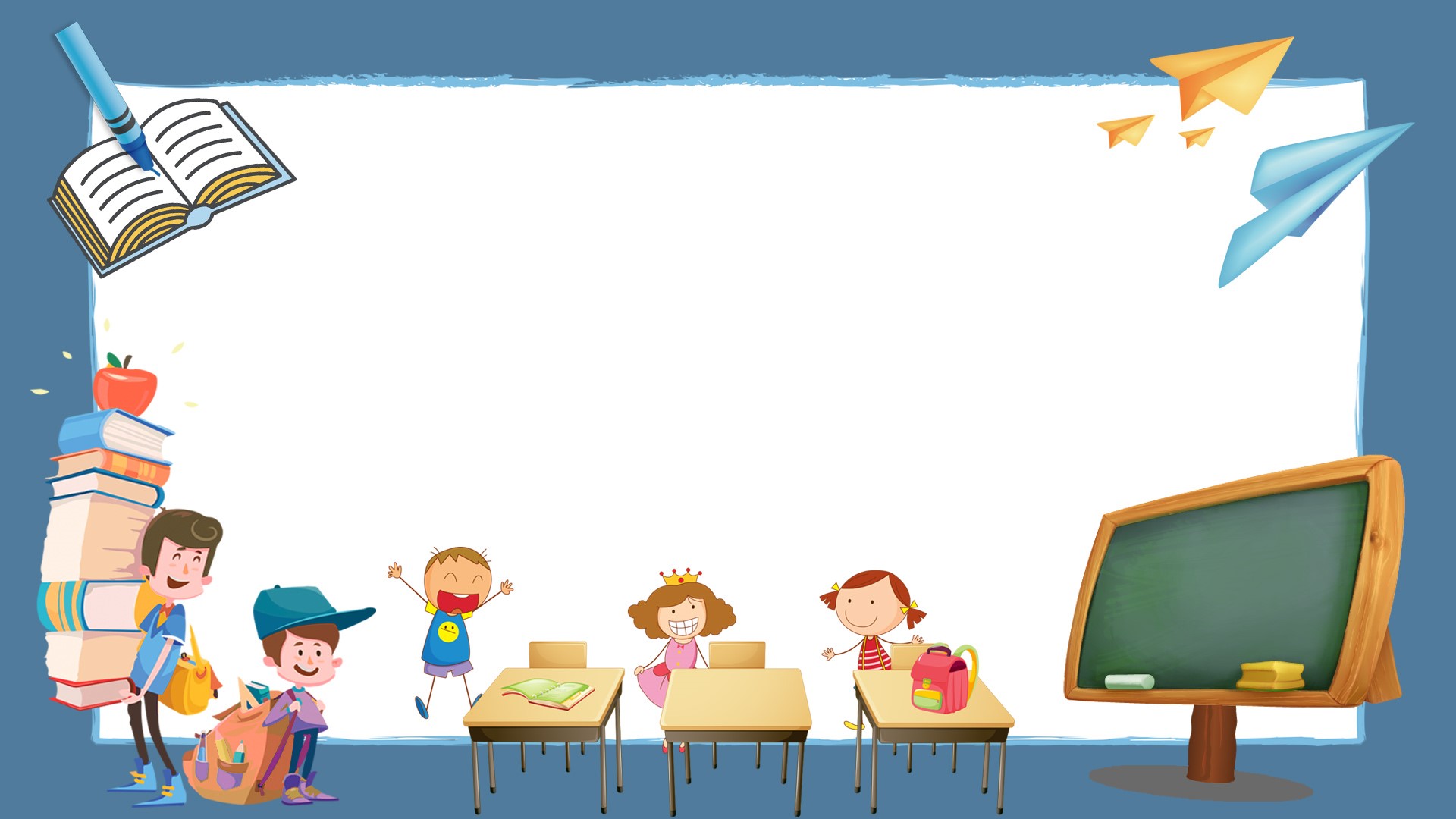 Môn: Tiếng Việt
Bài 8:   D d      Đ đ
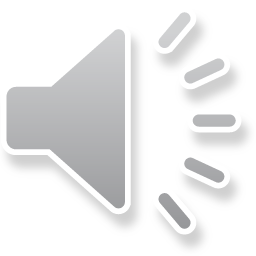 Khởi động
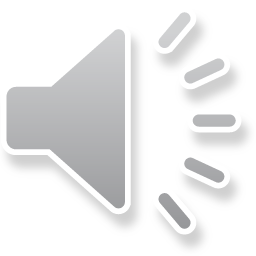 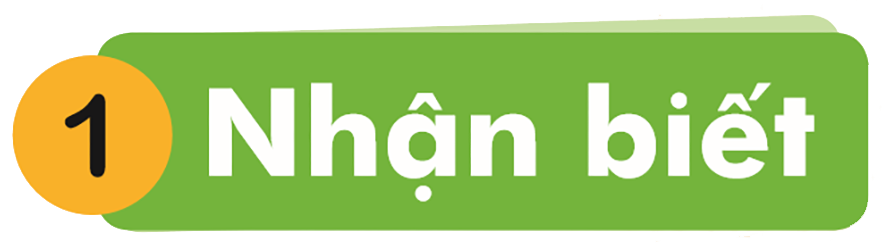 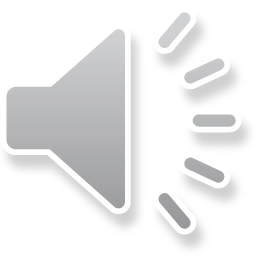 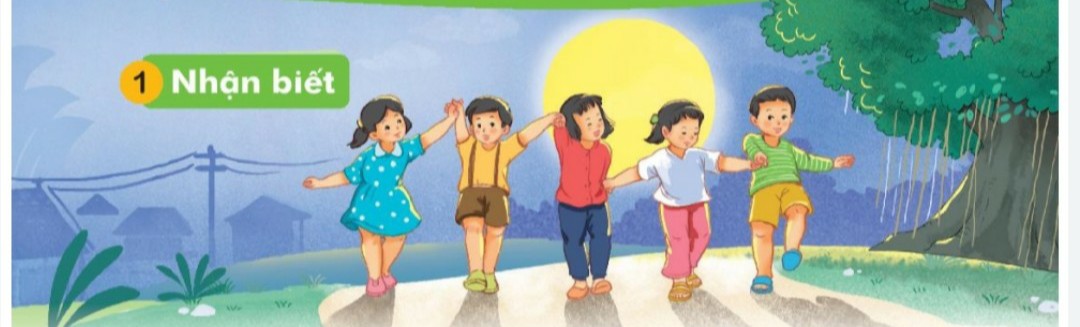 Dưới gốc đa, các bạn chơi dung dăng dung dẻ
D
d
d
đ
d
d
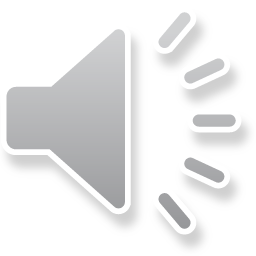 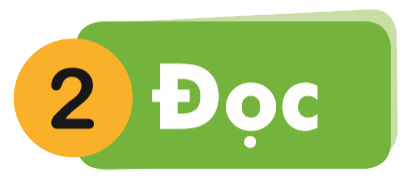 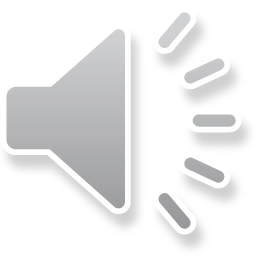 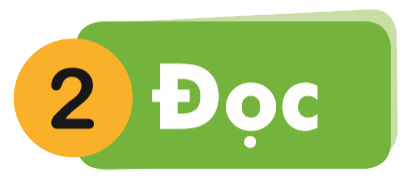 d
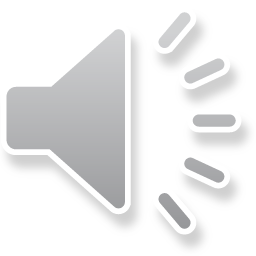 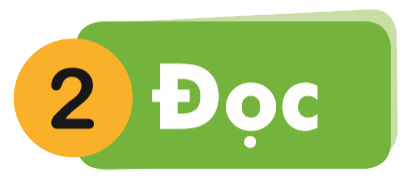 d
e
d
dẻ
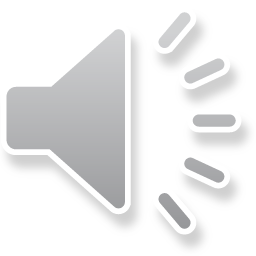 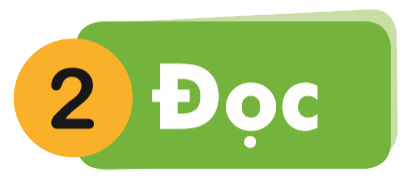 đ
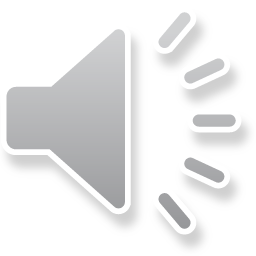 đ
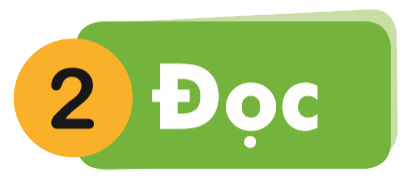 a
đ
đa
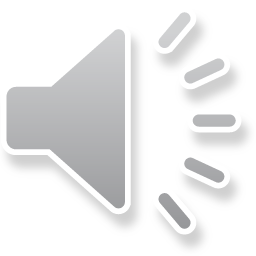 d
đ
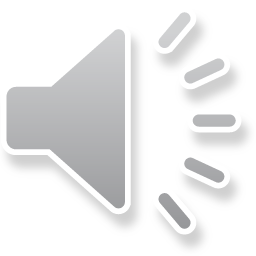 d
a
e
đ
dẻ
đa
dẻ
dế
đá
đò
đổ
da
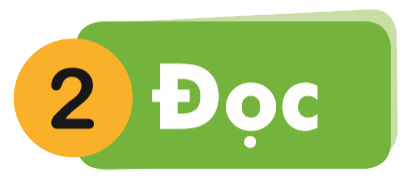 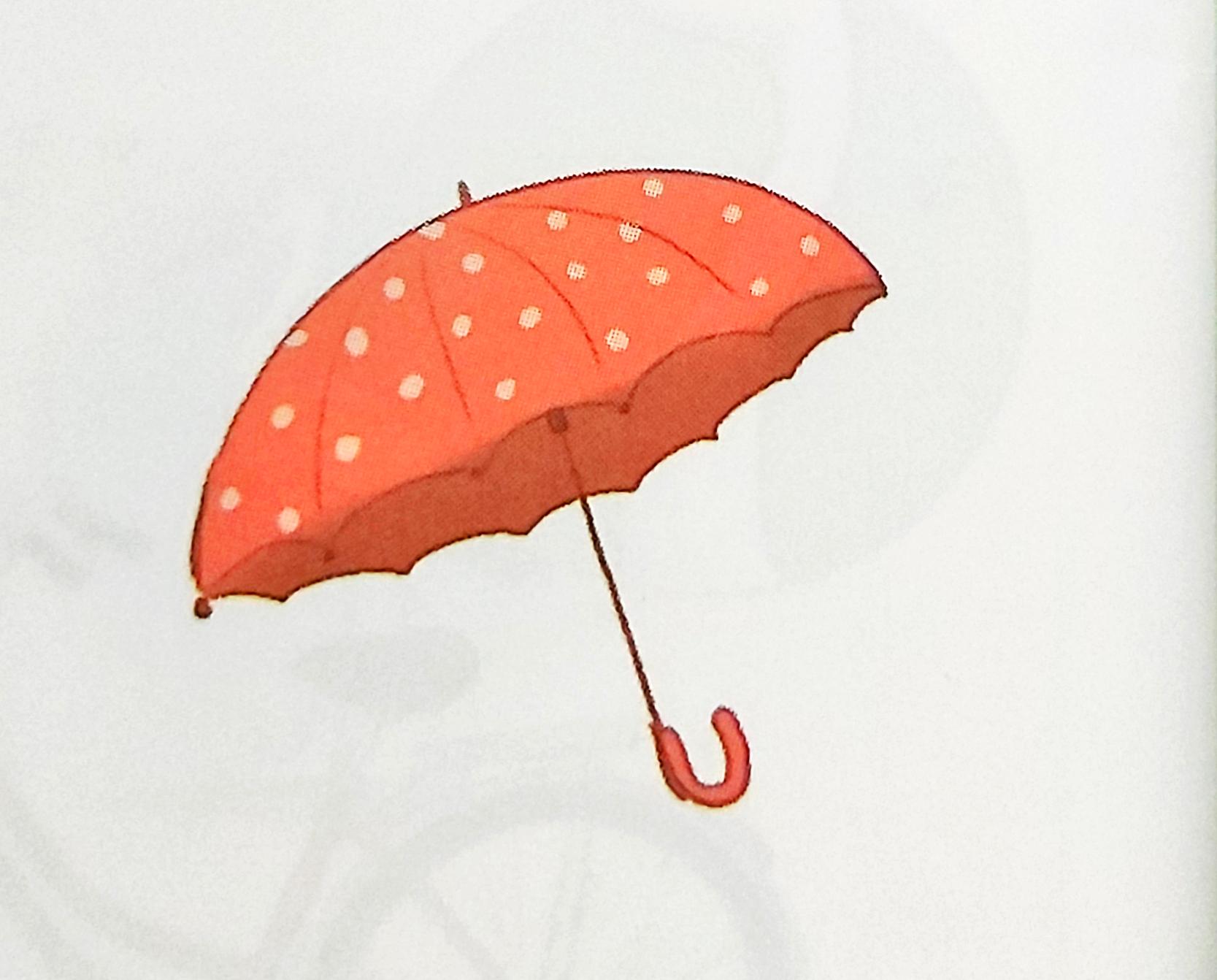 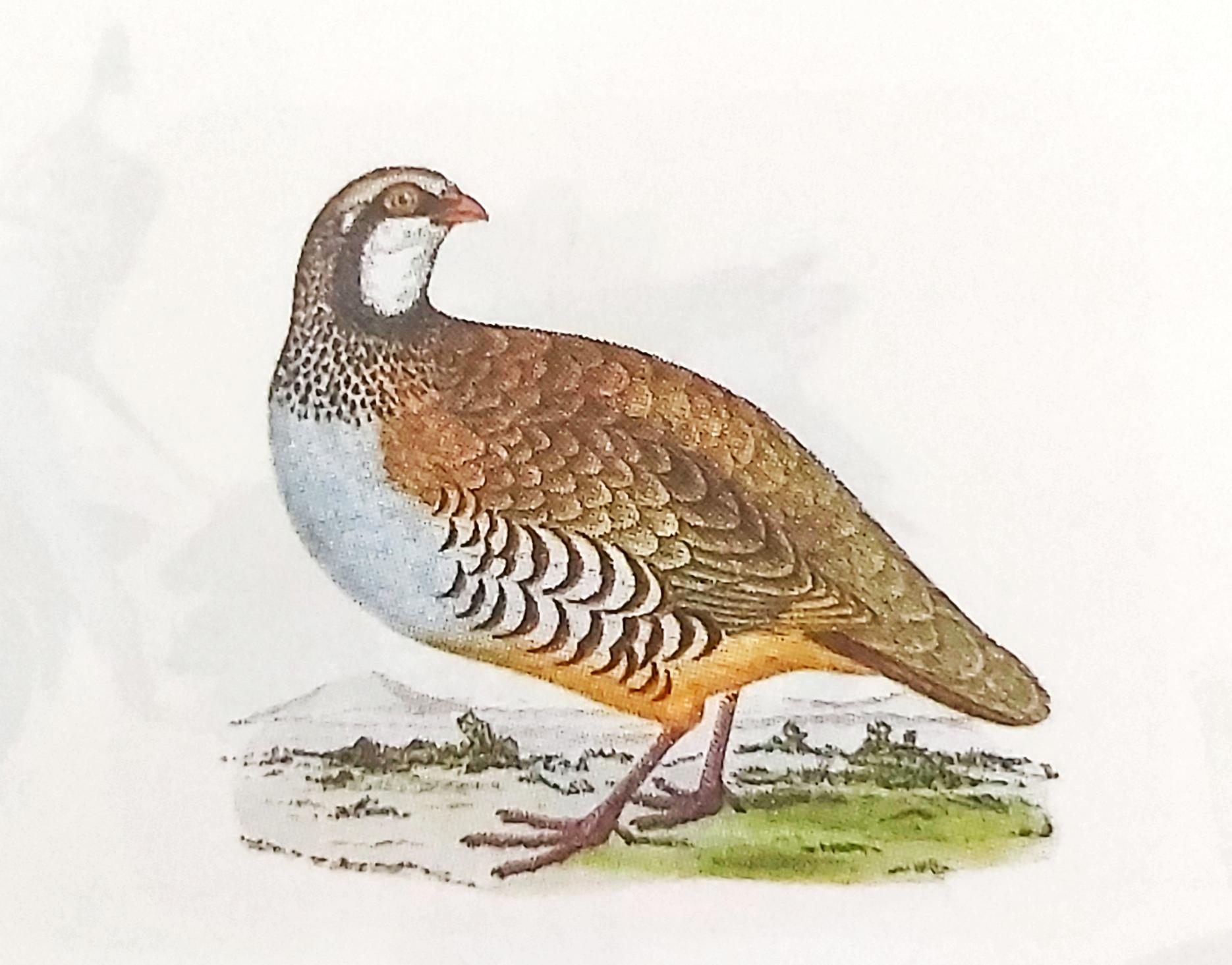 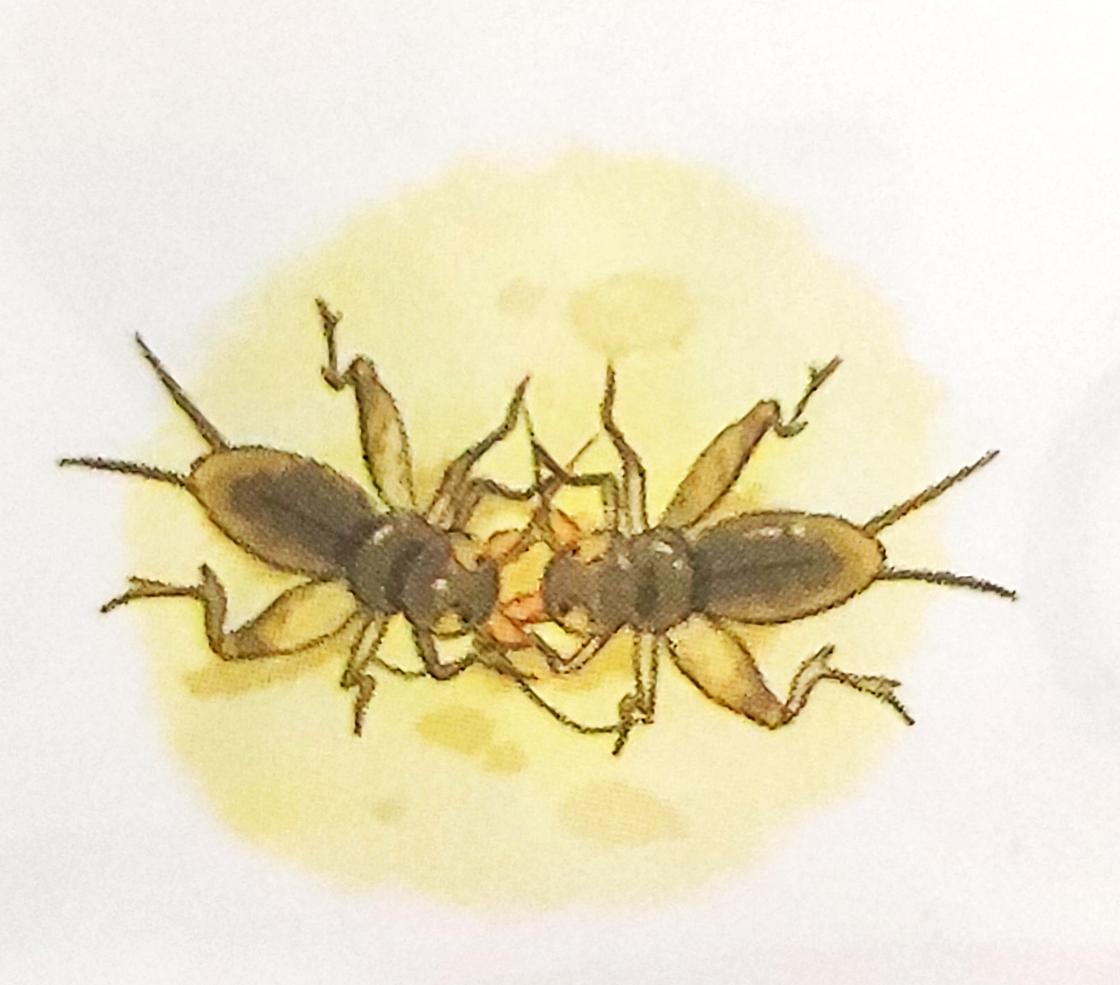 đá dế
ô đỏ
đa đa
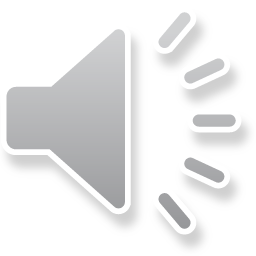 d
đ
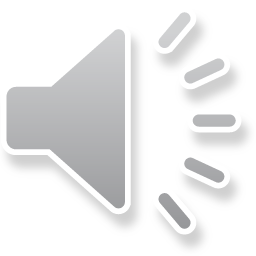 d
e
đ
a
dẻ
đa
da
dẻ
dế
đá
đổ
đò
đá dế
ô đỏ
đa đa
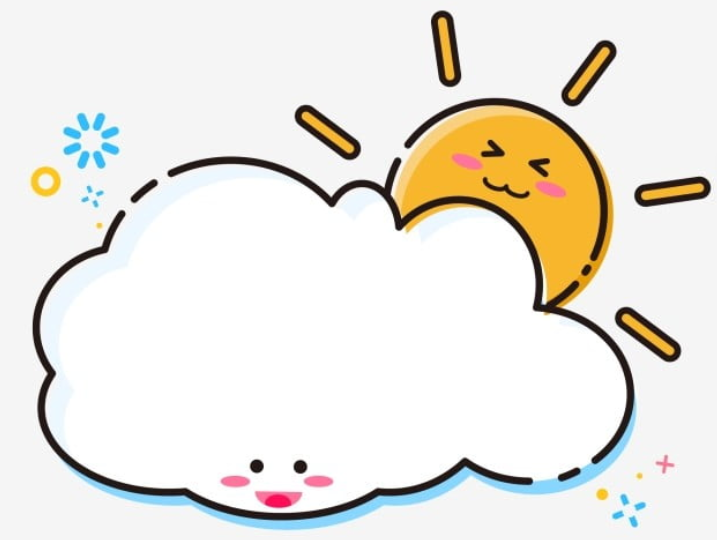 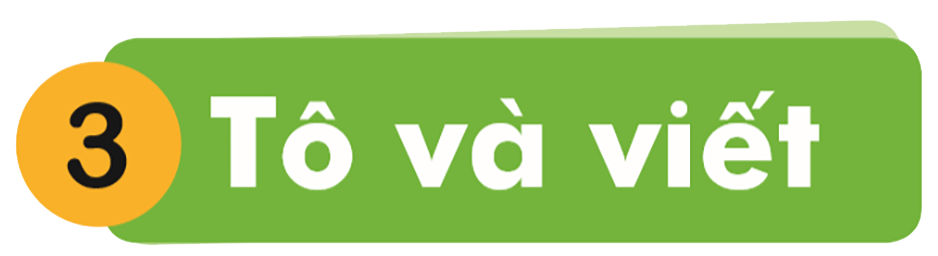 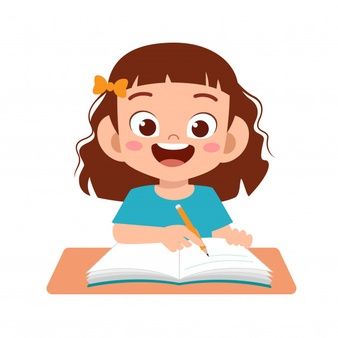 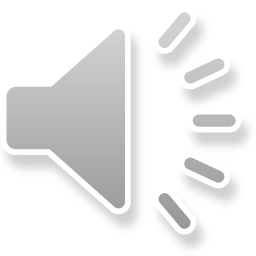 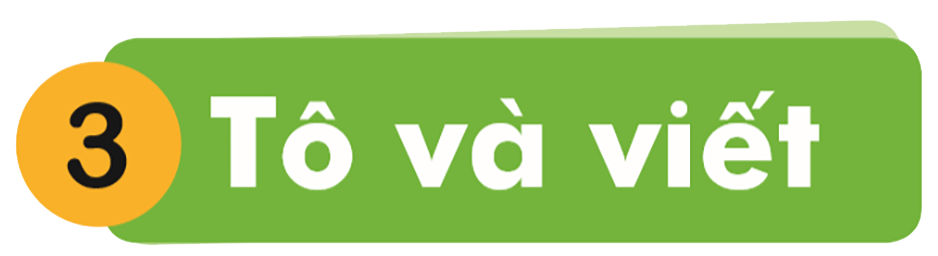 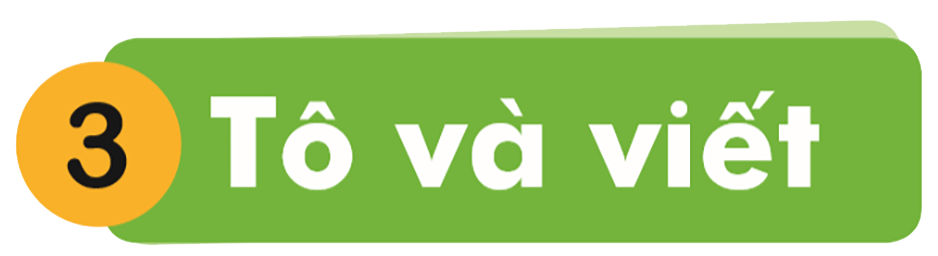 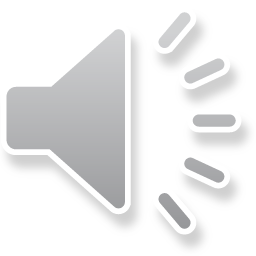 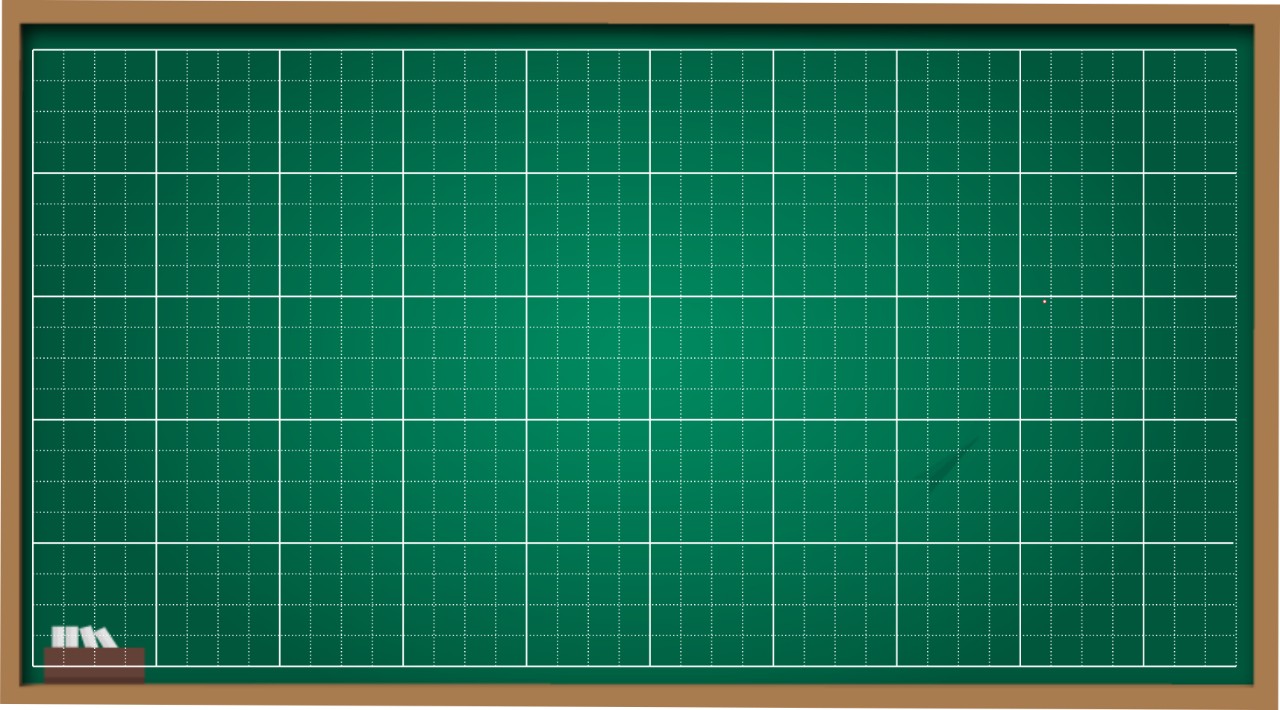 d
d
đ
đ
đá dế
đá dế
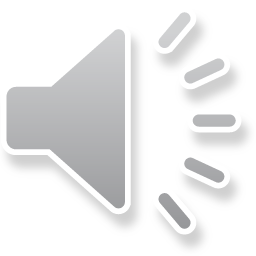 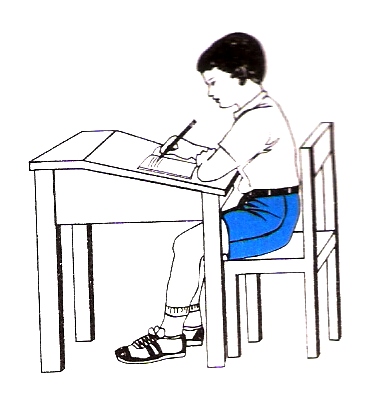 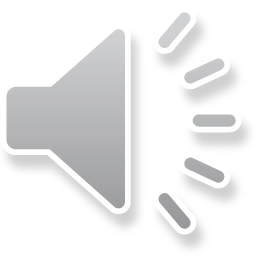 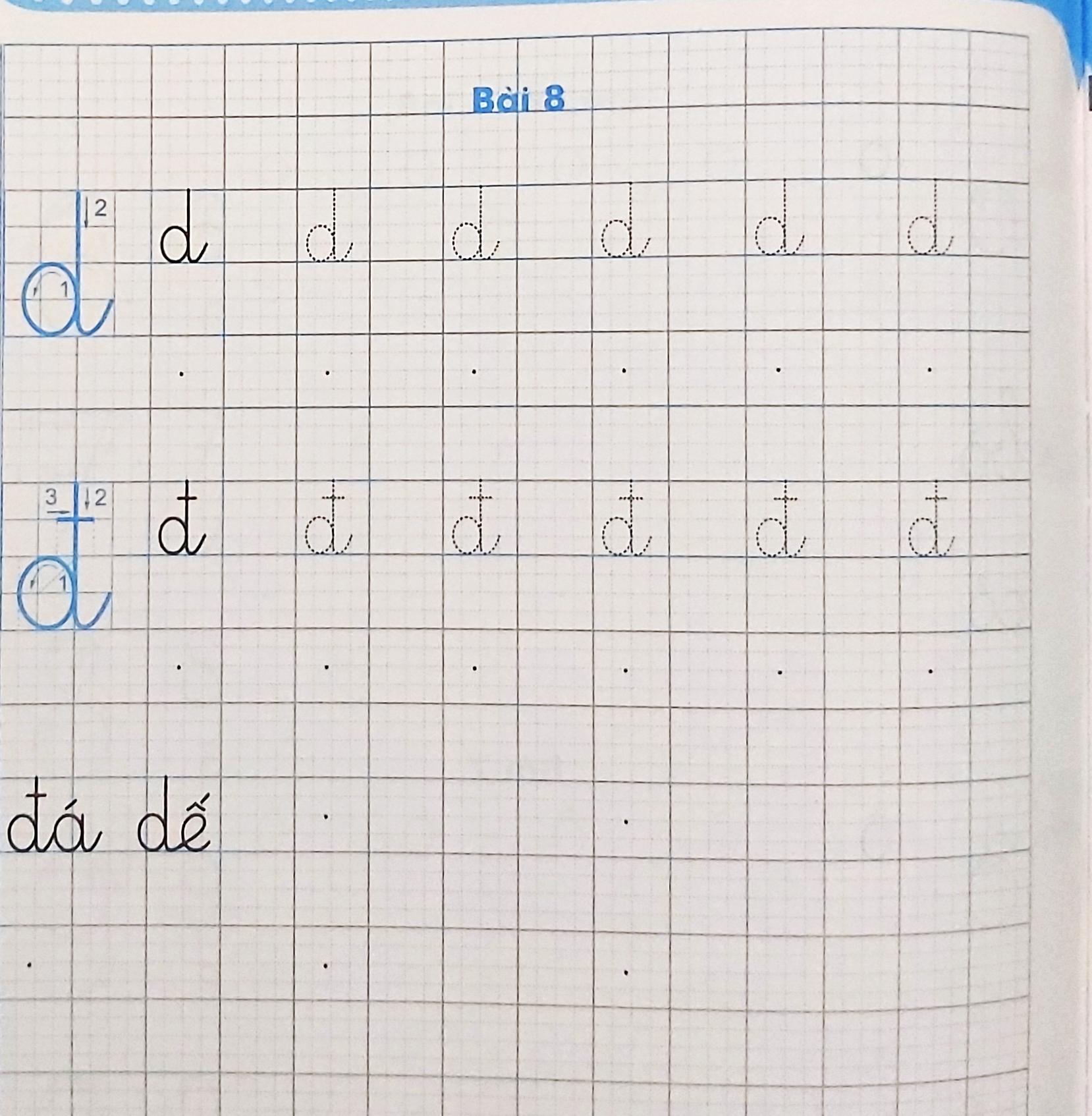 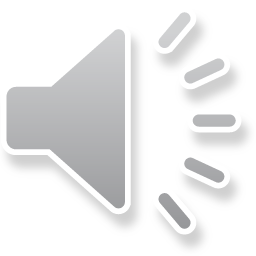 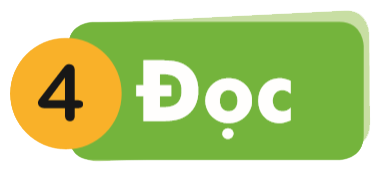 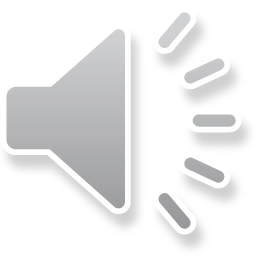 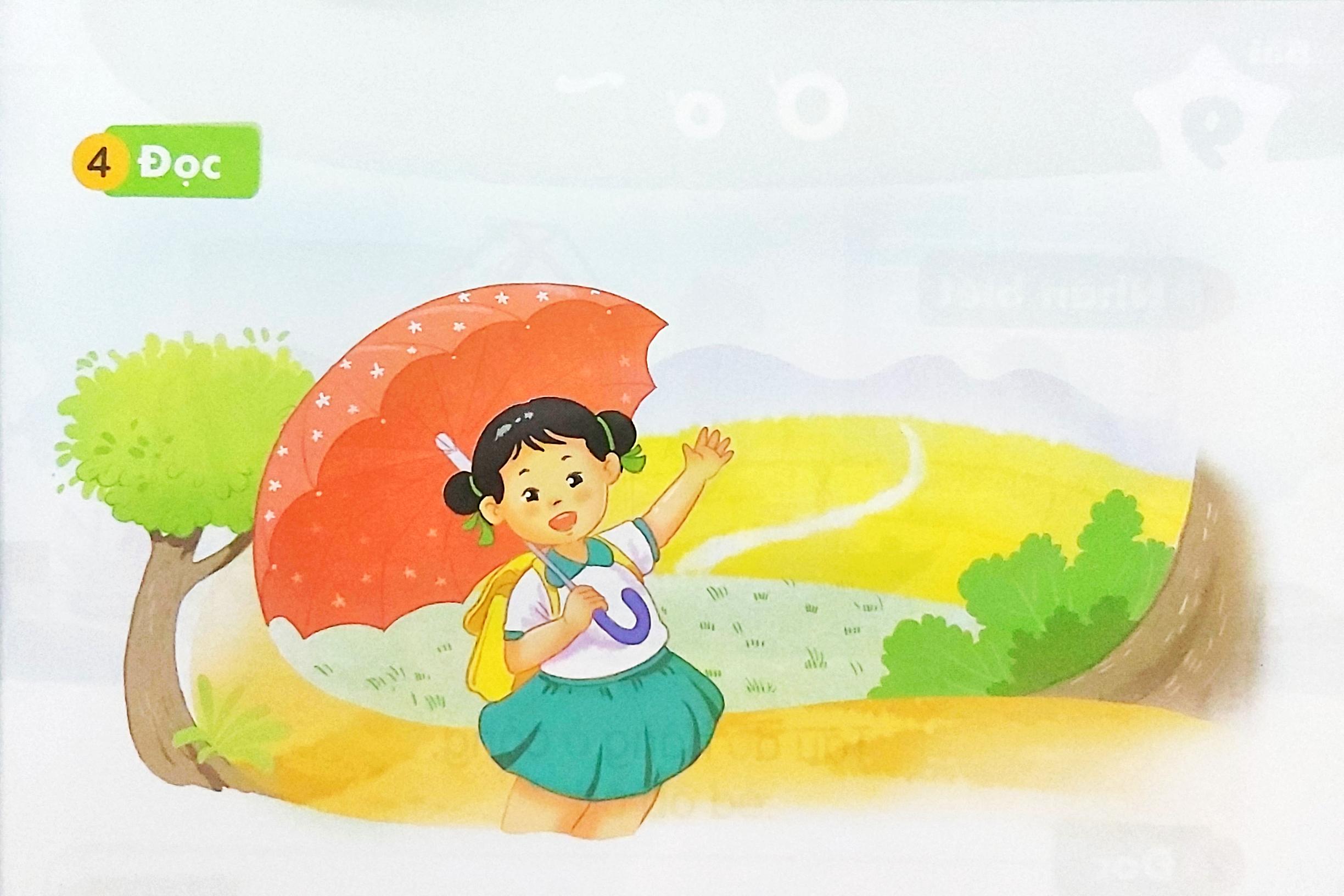 Bé có ô đỏ.
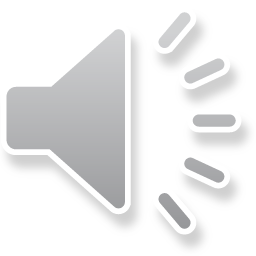 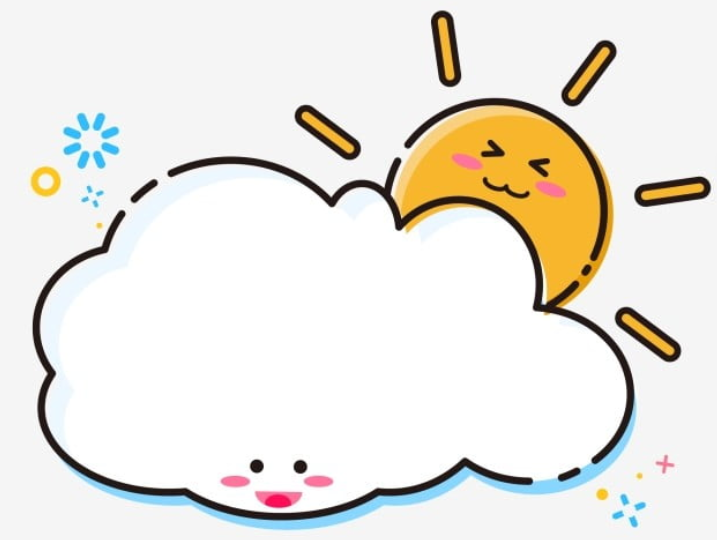 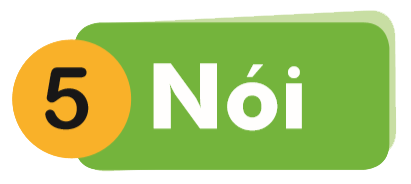 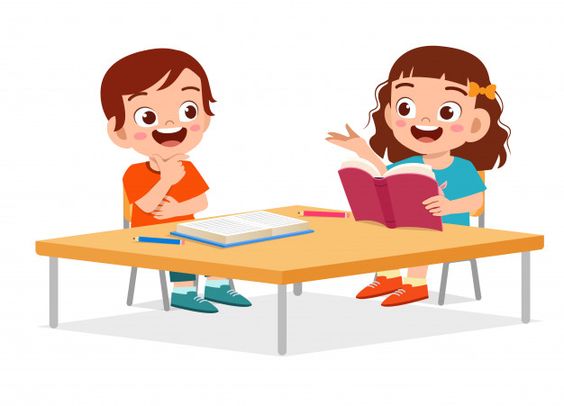 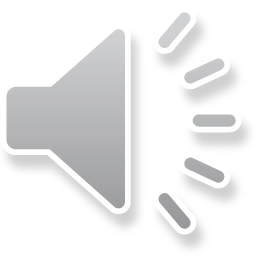 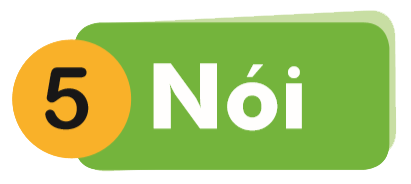 Chào hỏi
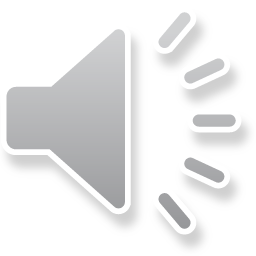 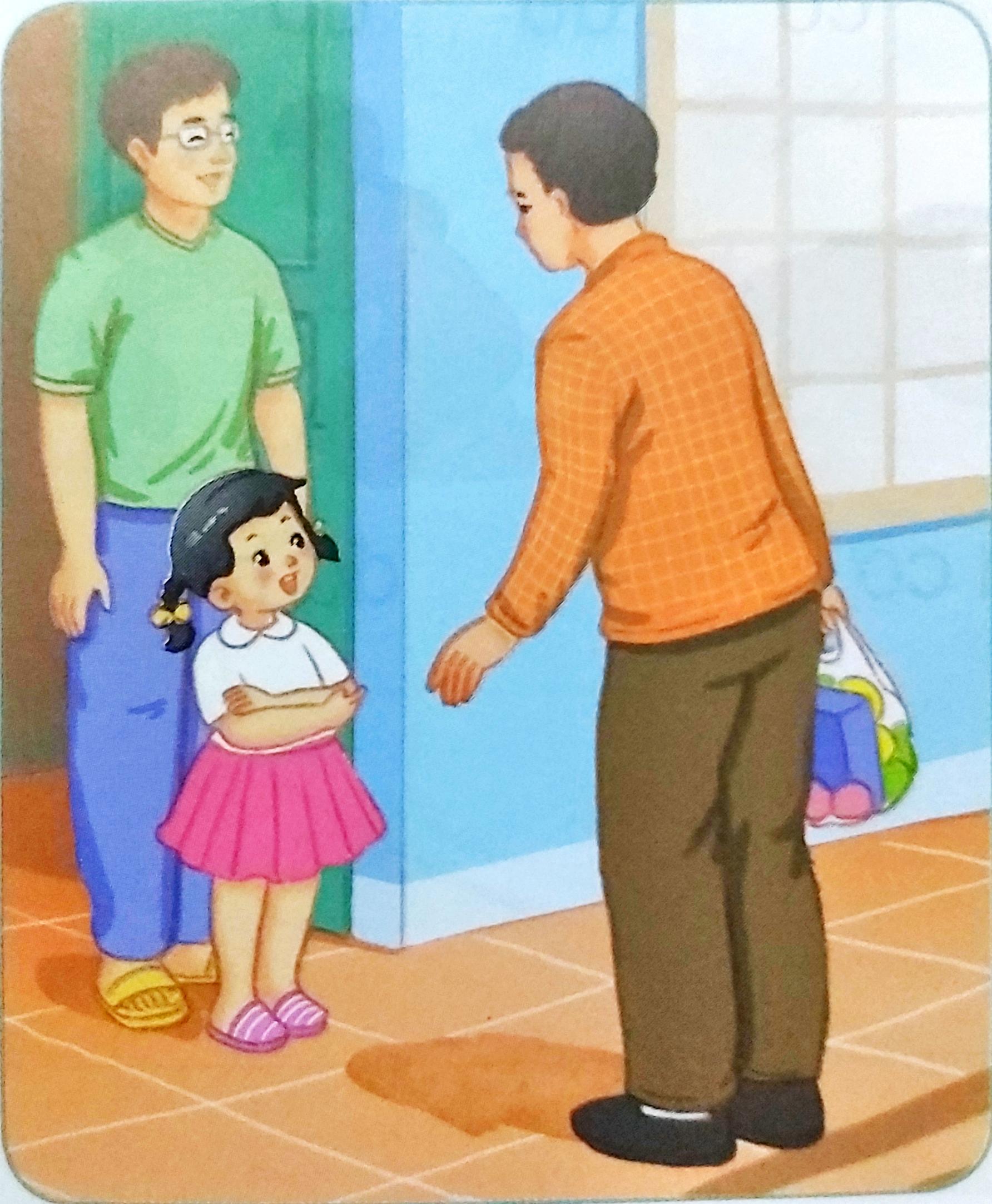 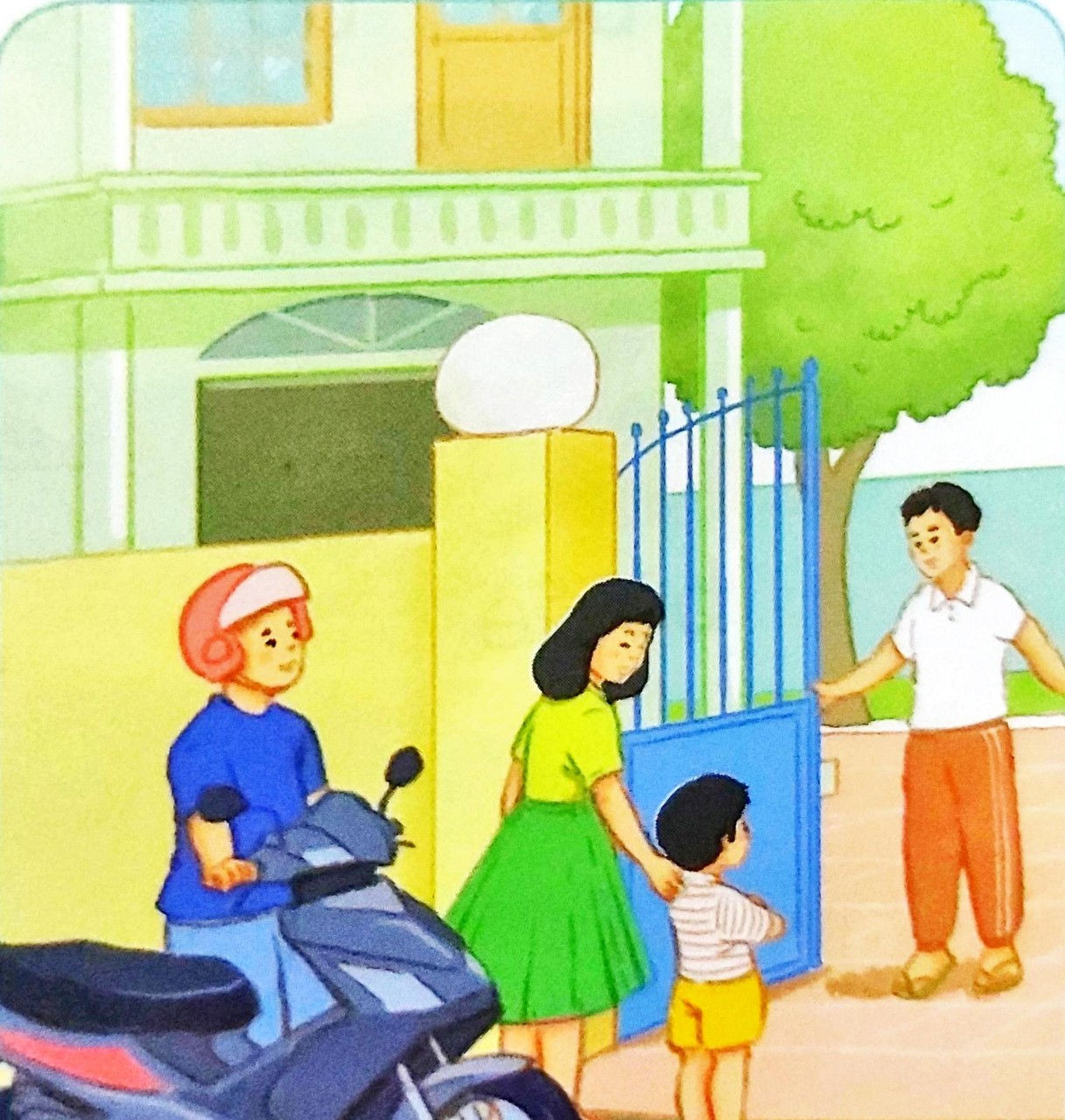 CỦNG CỐ - DẶN DÒ
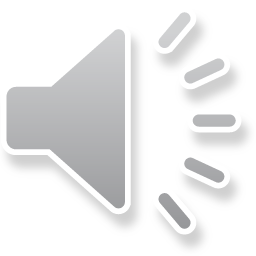 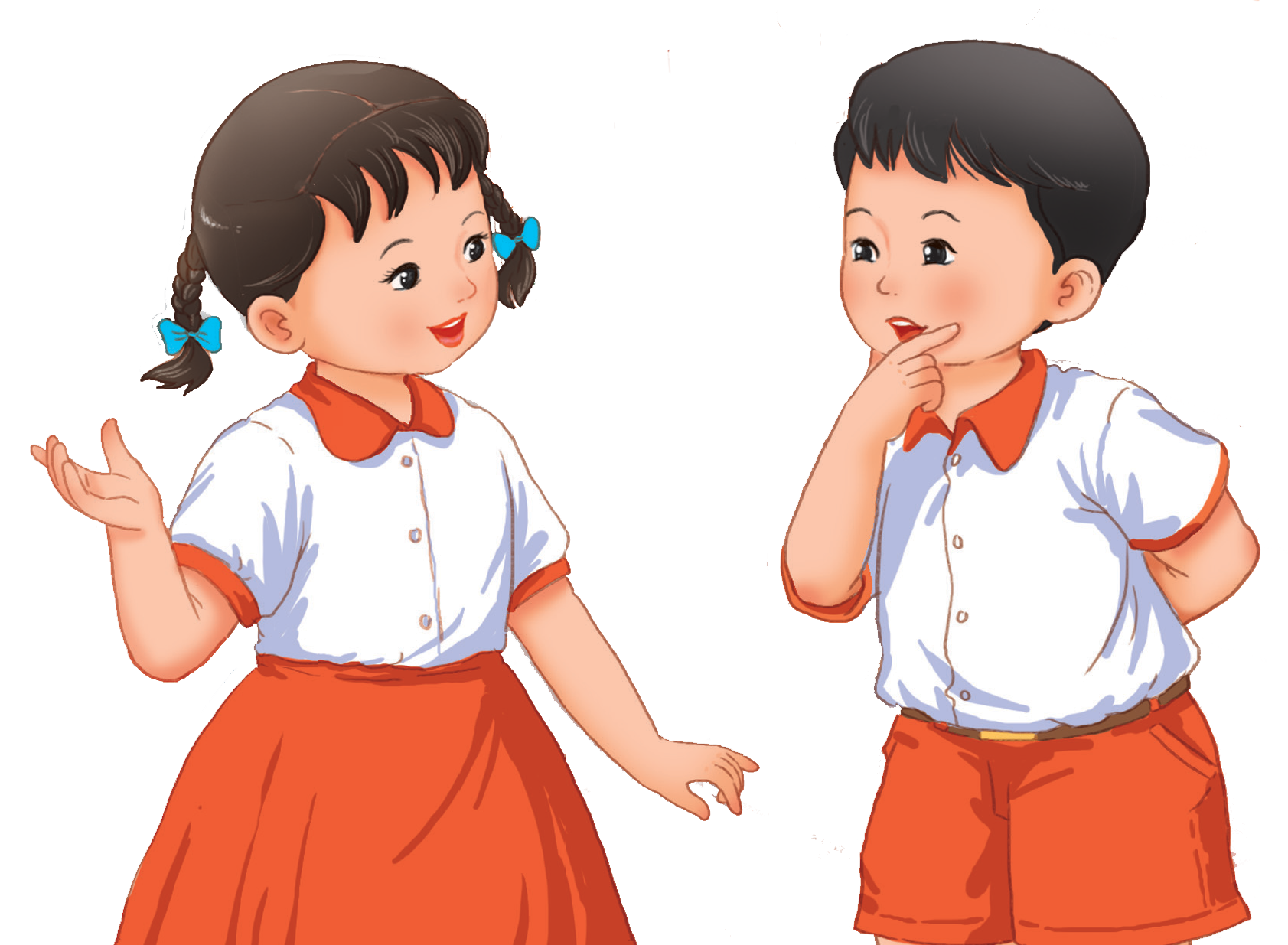